Computers
By: Awvik
8/29/14
What is a computer?
A computer is an electronic machine that processes information—in other words, an information processor:
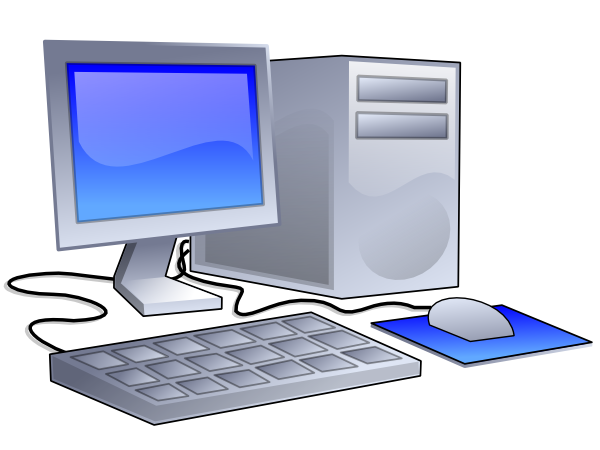 Computers                                                             How they Work
A computer takes in raw information (or data) at one end, stores it until it's ready to work on it, chews and crunches it for a bit, then spits out the results at the other end. All these processes have a name. Taking in information is called input, storing information is better known as memory (or storage), chewing information is also known as processing, and spitting out results is called output.
Computers                                                             How they Work-continued
The computer does its primary work in a part of the machine we cannot see, a control center that converts data input to information output. This control center, called the central processing unit (CPU), is a highly complex, extensive set of electronic circuitry that executes stored program instructions. All computers, large and small, must have a central processing unit. As Figure 1 shows, the central processing unit consists of two parts: The control unit and the arithmetic/logic unit. Each part has a specific function.
Examples of Jobs using Computers
Cashiers
Web developer
Programmer
Software developer
Database administrator
teachers
Examples of Jobs using Computers - Continued
Health Care
Construction
Architecture 
Engineer
Sales
Customer Service
The End